Sistemas de información en la protección y promoción de los derechos laborales
05 de octubre de 2013
Sistemas de información
Un sistema de información, es un conjunto de elementos orientados al tratamiento y administración de datos e información, organizados y listos para su uso posterior, generados para cubrir una necesidad u objetivo. Puede formar parte de alguna de las siguientes categorías:
•Personas
•Datos
•Actividades o técnicas de trabajo
•Recursos materiales en general (recursos informáticos y de comunicación).
Derechos laborales
A través de las oficinas de las Naciones Unidas (ONU) existen múltiples mecanismos que se pueden utilizar en la defensa de los trabajadores migrantes.
1) La carta internacional de los derechos humanos:
La declaración universal de los derechos humanos;
El pacto internacional de derechos civiles y políticos y sus dos protocolos facultativos; y,
El pacto internacional de derechos económicos, sociales y culturales.
Derechos laborales
2) Convención internacional sobre la protección de los derechos de todos los trabajadores migrantes y de sus familias.

3) Relator especial sobre los derechos humanos de los migrantes.

4) Protocolo para prevenir, reprimir y sancionar la trata de personas, especialmente mujeres y niños.

5) Organización internacional del trabajo.
Experiencias y buenas prácticas
Constitución de la República de Honduras
Articulo 31.- “Los extranjeros gozan de los mismos derechos civiles de los hondureños con las restricciones que por razones calificadas de orden público, seguridad, interés o conveniencia social establezcan las leyes”.
Ley de Migración y Extranjería
Trabajadores migrantes: Son trabajadores migrantes todos los extranjeros que con el permiso correspondiente, ingresan al país temporalmente, con el propósito de realizar actividades remuneradas permitidas por la Ley. (Art. 3, numeral 28)

Trabajadores transfronterizos: Son trabajadores de países vecinos que con el permiso correspondiente cruzan la frontera para desarrollar actividades remuneradas ya sean temporales o permanentes permitidas por la Ley. (Art. 3, numeral 29)
Ley de Migración y Extranjería
En el art. 39 de la Ley de Migración y Extranjería; de los permisos especiales de permanencia, hasta por un máximo de cinco (5) años, a extranjeros que por causas justificadas lo soliciten, tales como:
Trabajadores migrantes;
Extranjeros en actividades comerciales o de espectáculos públicos;
Extranjeros contratados como empleados temporales por una persona natural o jurídica, por organismos internacionales o por instituciones gubernamentales;
Ley de Migración y Extranjería
Científicos, profesionales, deportistas y personal técnico o especializado, contratados por personas naturales o jurídicas establecidas en el país;
Ejercicio de una profesión universitaria; y,
Empresarios, personal directivo de sociedades mercantiles nacionales o extranjeras autorizadas para ejercer actos de comercio en el país.
Acciones para los extranjeros
Proporcionar el carné de residente
Fuente: Departamento de informática (DGME)
Libre movilidad
Para los trabajadores transfronterizos:

Corteros de café, nicaragüenses.

Corteros de caña, nicaragüenses y salvadoreños.

 Corteros de café y cacao, guatemaltecos.

	Se solicita únicamente el listado colectivo de los empleados, a los patronos, para evitar requerimientos en las inspecciones migratorias.
Facilidades
El Estado de Honduras permite que funcionarios de embajadas y consulados ejerzan docencia en universidades públicas y privadas del país.

A los religiosos que prestan un servicio, sin distinción de religión, se le da facilidades migratorias.

Todo extranjero “trabajador migrante” si tiene conflictos con el patrono, tienen los mismos derechos que los hondureños.
Acciones para los Hondureños
Plan piloto para regular movimientos migratorios, tránsito vecinal de migrantes laborales temporales El Salvador - Honduras.
	
	Se estiman unos 45,000 mil trabajadores(as)  hondureños que se desplazan cada año  para desarrollar actividades como ser: Corte de café, de algodón y servicios de construcción.
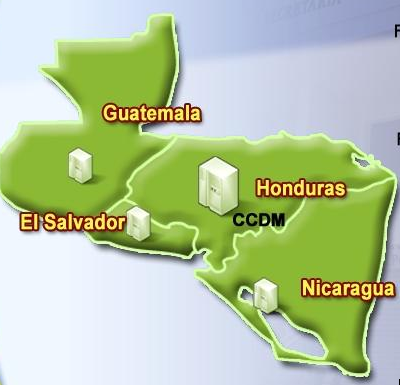 Centro de atención al migrante retornado (camr)
Proyecto sin fines de lucro, coordinado por la Dirección General de Migración y Extranjería, ejecutado por la asociación de Hermanas Escalabrinianas y apoyado por la Organización para las Migraciones Internacionales y la Secretaría de Relaciones Exteriores.

Realiza recibimiento de los hondureños que son deportados de Estados Unidos vía aérea, aplica formulario de información y algunos casos les brinda orientación sobre talleres, posibilidades de trabajo etc.
Centro de atención al migrante retornado (camr)
Asesoramiento sobre la elaboración de CV, a los hondureños que retornaron al país.

Coordinación con la Secretaria de Trabajo, para la inserción laboral.

Convenios con instituciones extranjeras para la inserción laboral y, 

 Convenio con el Instituto Nacional de Formación profesional (INFOP), para la capacitación en oficios a los hondureños que han retornado en calidad de deportados de Estados Unidos.
Acuerdo operativo y de cooperación técnica para la gestión de programas de migración laboral temporal para trabajadores hondureños en el exterior.




Programa de migración laboral temporal para trabajadores Honduras – España.
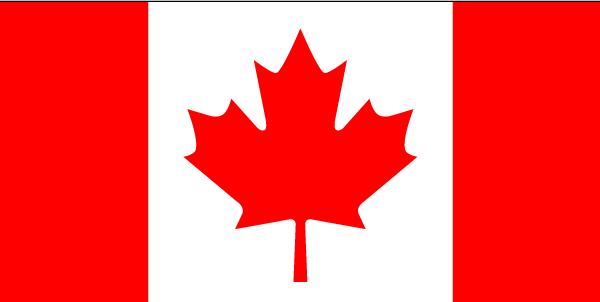 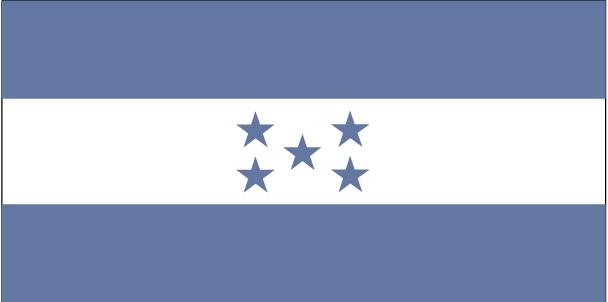 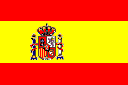 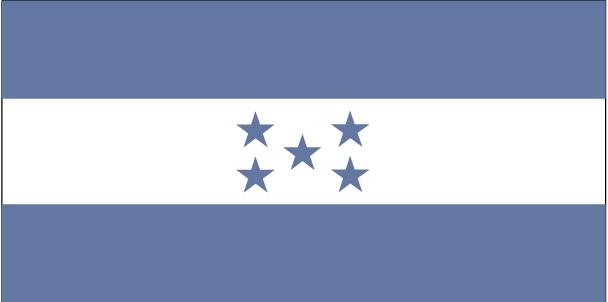 Acuerdo no. Stss-252-08
Reglamento para el reclutamiento y contratación de trabajadores hondureños en el extranjero

	Dentro de las acciones que realiza la Secretaría de Trabajo, son las revisiones anticipadas de los contratos antes de la firma, sin embargo la legislación del país de destino esta por sobre la de Honduras.
	
	La unidad reguladora de agentes privados de empleo, se encarga de supervisar, controlar y regular las personas naturales y jurídicas interesadas en contratar y/o reclutar hondureños para laborar en el exterior por medio del acuerdo.
SISTEMAS DE INFORMACIÓN
Sistema Nacional de Apoyo al Migrante (SINAM), este sistema fue creado para mantener comunicación entre la Secretaría de Trabajo, la Secretaría de Relaciones Exteriores y la Dirección General de Migración y Extranjería (DGME).

	Actualmente el sistema funciona como base de datos del Centro de Atención al Migrante Retornado (CAMR) y en la Secretaría de Trabajo con la base de datos de los trabajadores temporeros.
IMPORTANCIA DE LOS SISTEMAS DE INFORMACIÓN
Ayudan a mantener datos e informaciones actualizadas.

Proporciona mayor comunicación y coordinación con las instituciones que trabajan coordinadamente.

Disponer de información suficiente, oportuna y confiable de las personas migrantes.

Generación de estadísticas que mida el tema de la migración y sensibilizar en el mismo.

Gestión en la creación de proyectos en pro de los trabajadores migratorios, etc.
“No pretendas que las cosas cambien si siempre haces lo mismo”. Albert Einstein.
¡MUCHAS GRACIAS!